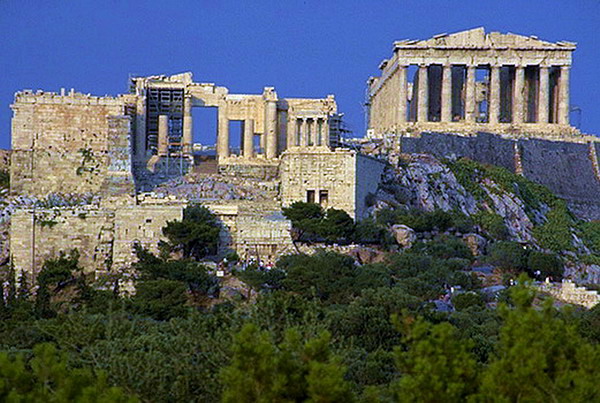 Культурное наследие Древней Греции
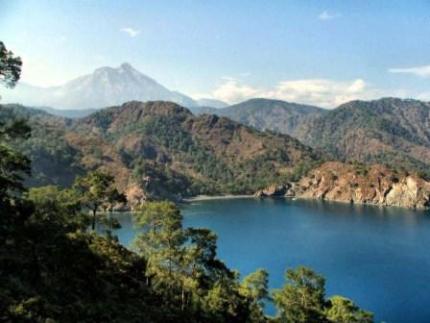 Каждый пусть будет, по-своему, греком.
Но только пусть будет!
И.-В. Гёте
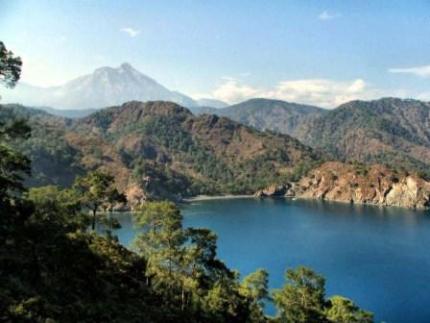 Задача урока:

ВЫЯСНИТЬ, КАКОЙ  ВКЛАД  ВНЕСЛА ДРЕВНЯЯ ГРЕЦИЯ  В  ИСТОРИЮ РАЗВИТИЯ  ЧЕЛОВЕЧЕСТВА?
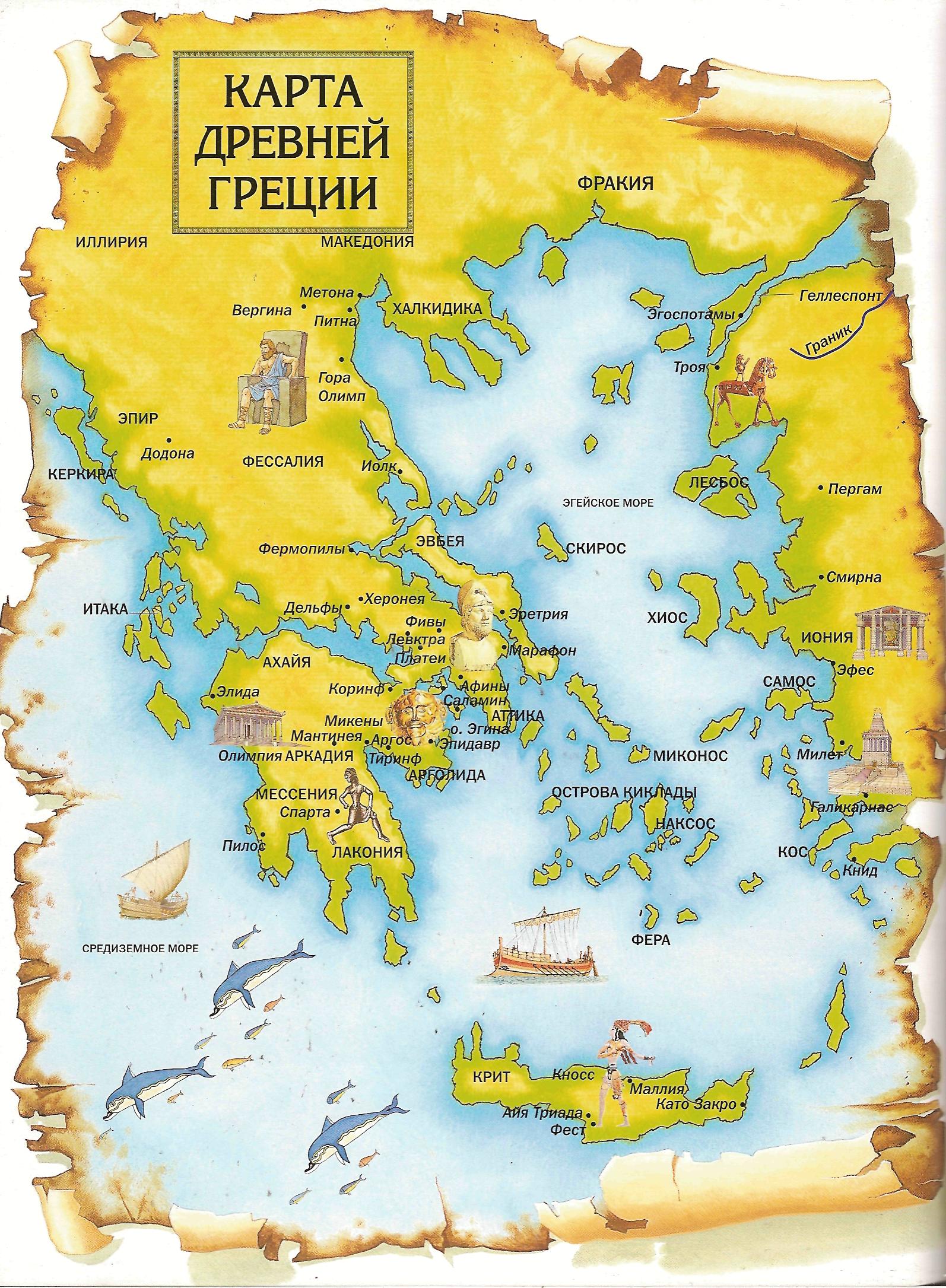 Соотнесите дату и событие
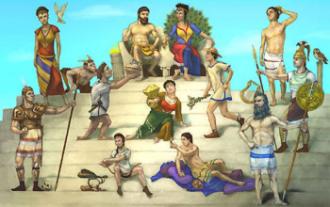 ГРЕЧЕСКИЕ БОГИ
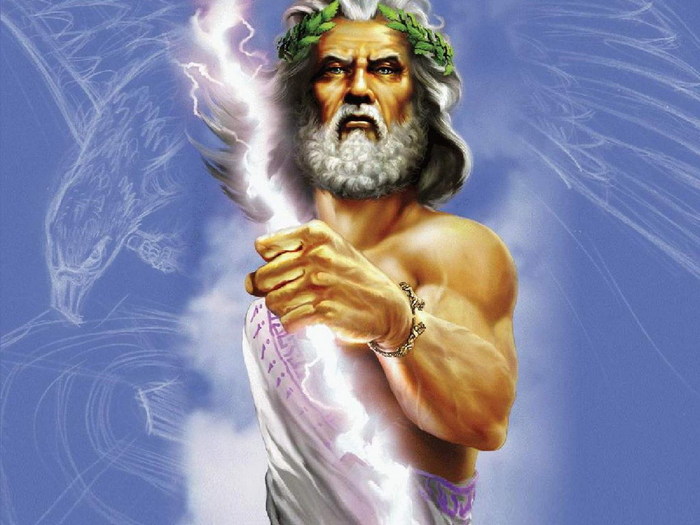 БОГ  ЗЕВС
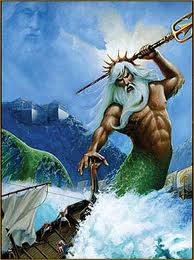 БОГ ПОСЕЙДОН
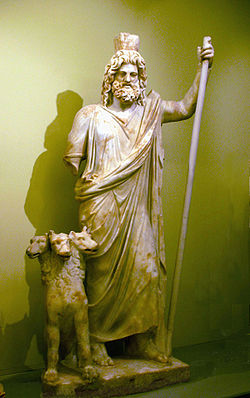 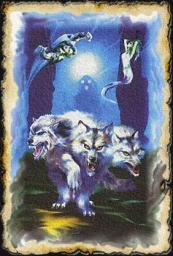 БОГ АИД
ЦЕРБЕР
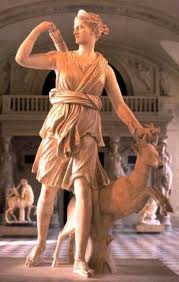 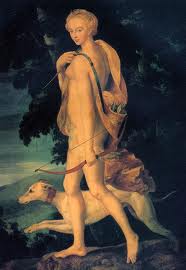 БОГИНЯ АРТЕМИДА
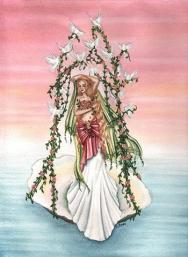 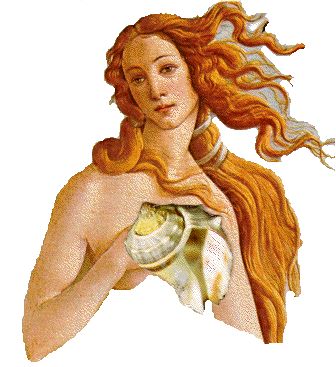 БОГИНЯ АФРОДИТА
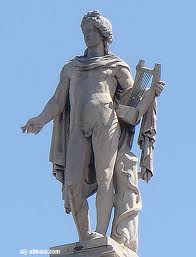 БОГ АППОЛОН
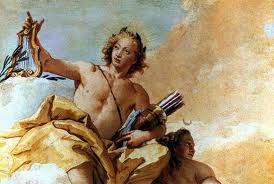 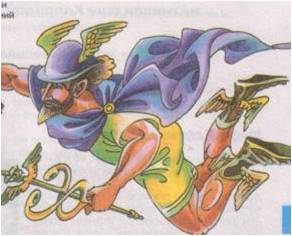 БОГ ГЕРМЕС
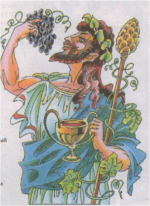 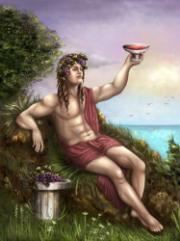 БОГ ДИОНИС
БОГИНЯ ДЕМЕТРА
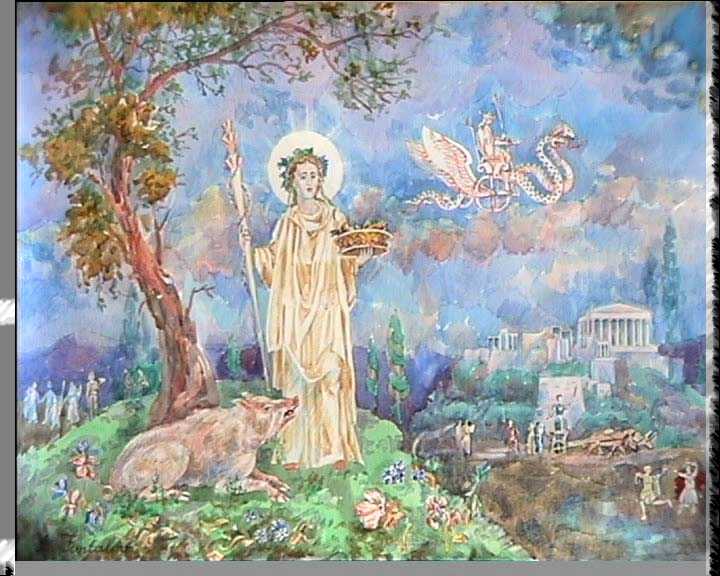 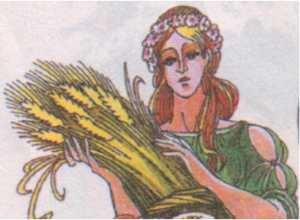 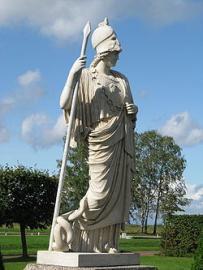 БОГИНЯ АФИНА
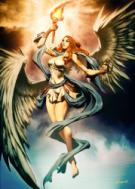 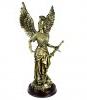 БОГИНЯ НИКА
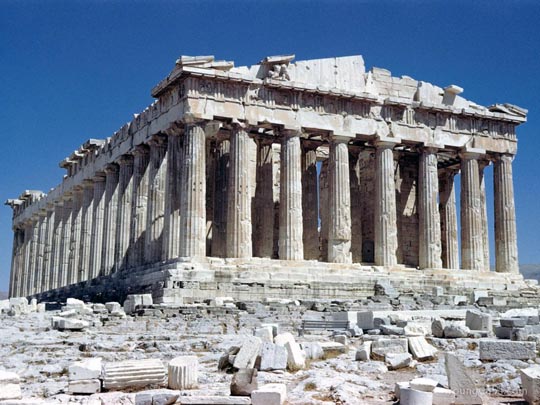 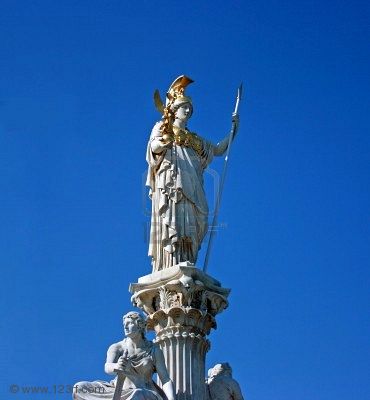 ПАРФЕНОН
СТАТУЯ АФИНЫ
КУЛЬТУРНОЕ НАСЛЕДИЕ ДРЕВНЕЙ ГРЕЦИИ
- ОЛИМПИЙСКИЕ ИГРЫ
- ТЕАТРАЛЬНОЕ  ИСКУССТВО
- НАУЧНЫЕ ОТКРЫТИЯ
- ПРОИЗВЕДЕНИЯ ГРЕЧЕСКИХ АРХИТЕКТОРОВ,       
  СКУЛЬПТОРОВ, ЖИВОПИСЦЕВ
- ГРЕЧЕСКИЙ АЛФАВИТ
- ГРЕЧЕСКАЯ МИФОЛОГИЯ, ПРОИЗВЕДЕНИЯ    
   ГРЕЧЕСКИХ ПОЭТОВ
- СВОЕОБРАЗНАЯ СИСТЕМА ОБРАЗОВАНИЯ  И ВОСПИТАНИЯ
- ОСНОВЫ ДЕМОКРАТИИ
ДОМАШНЕЕ ЗАДАНИЕ
1.Контрольные вопросы с. 202 учебника. 

2.Написать заметку о вашем путешествии по Древней Греции